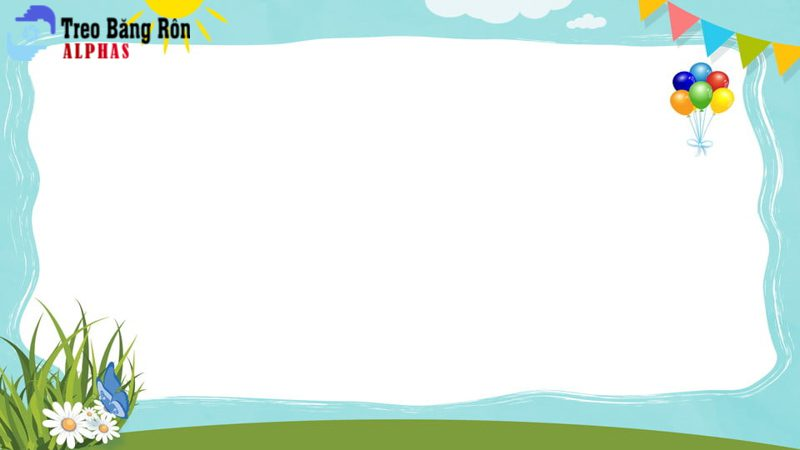 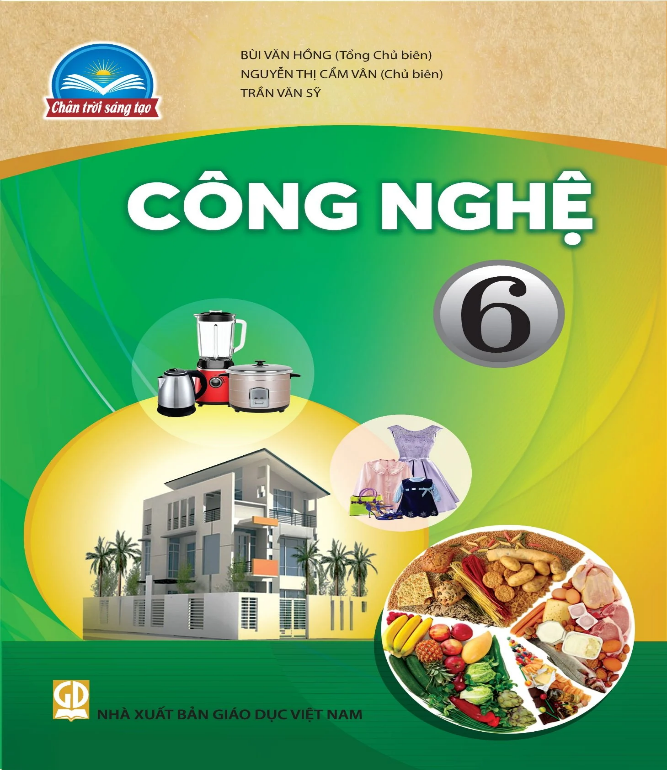 GIÁO VIÊN:    Phạm Thị Thúy Diễm
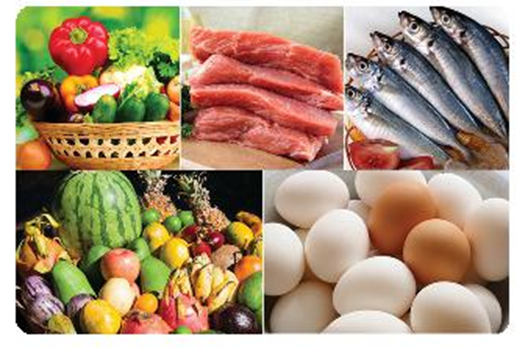 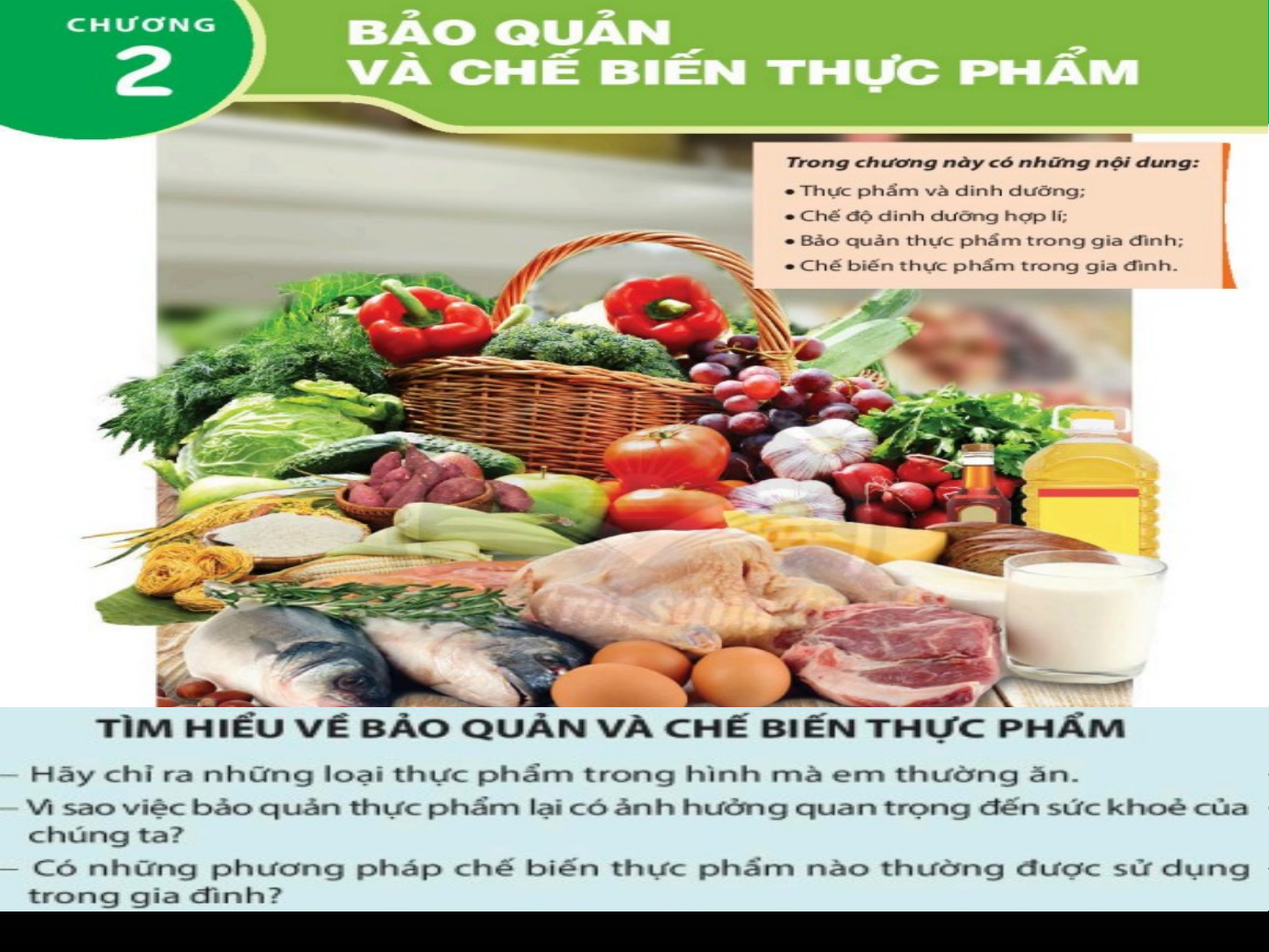 CHƯƠNG 2: BẢO QUẢN VÀ CHẾ BIẾN THỰC PHẨM
01. Thực phẩm và dinh dưỡng
NỘI DUNG
02. Chế độ dinh dưỡng hợp lí
03. Bảo quản thực phẩm
04. Chế biến thực phẩm
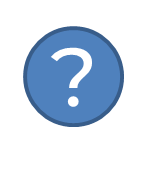 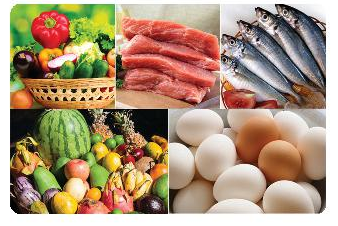 Vì sao hằng ngày chúng ta phải sử dụng nhiều loại thực phẩm khác nhau?
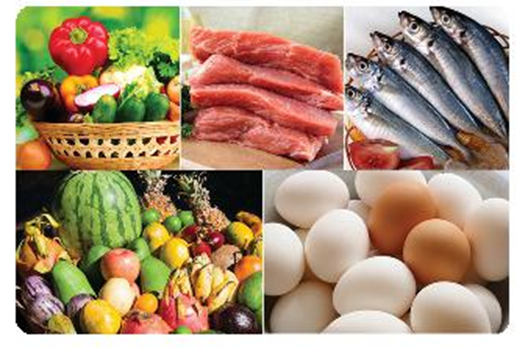 CHƯƠNG 2: BẢO QUẢN VÀ CHẾ BIẾN THỰC PHẨM
Bài 4
THỰC PHẨM VÀ DINH DƯỠNG
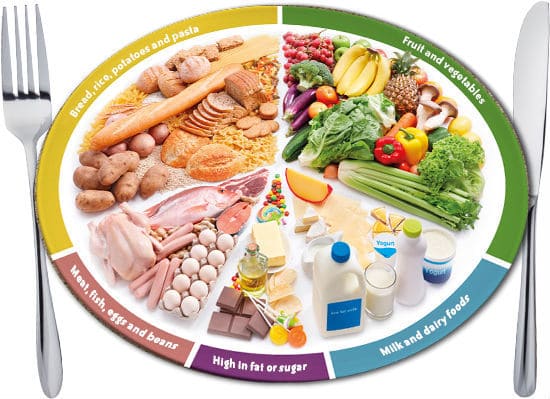 CHƯƠNG 2: BẢO QUẢN VÀ CHẾ BIẾN THỰC PHẨM
THỰC PHẨM VÀ DINH DƯỠNG
Bài 4
Nhận biết được một số nhóm thực phẩm chính, dinh dưỡng từng loại, ý nghĩa đối với sức khoẻ con người
YÊU CẦU CẦN ĐẠT
Hình thành thói quen ăn uống khoa học
Hình thành thói quen ăn uống khoa học
Tính toán sơ bộ được dinh dưỡng, chi phí tài chính cho một bữa ăn gia đình
KHỞI ĐỘNG
Kể tên các loại thực phẩm có trong hình :Nhóm 1(hình a), nhóm 2(hình b), nhóm 3 (hình c), nhóm 4 ( hình d)?
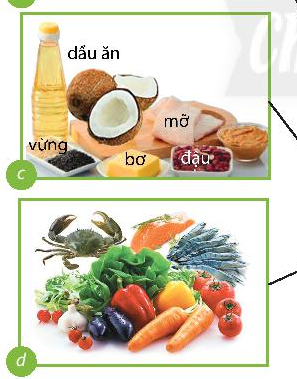 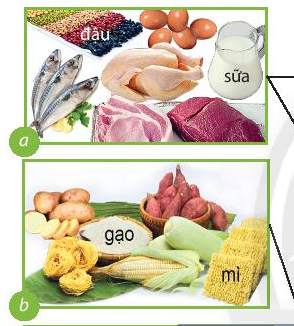 Kể tên các chất dinh dưỡng mà em đã học ?
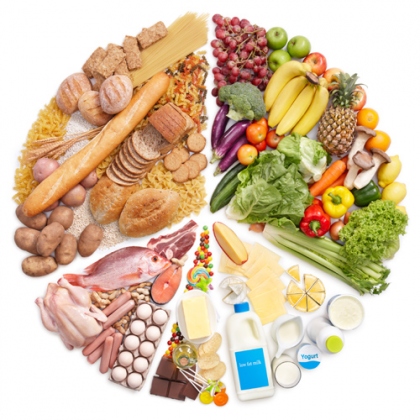 Chất đạm
Chất béo
Chất đường bột
Vitamin
Chất khoáng
Dựa vào giá trị dinh dưỡng có thể chia thực phẩm làm mấy nhóm ?
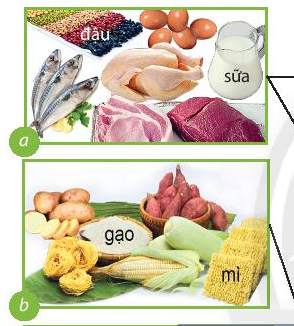 Chất đạm
Chất béo
Chất đường bột
Vitamin
Chất khoáng
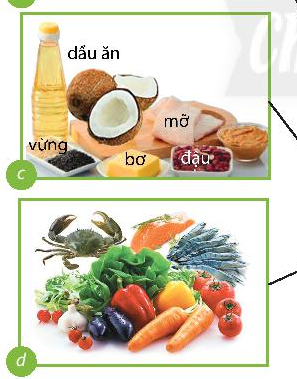 1. GIÁ TRỊ DINH DƯỠNG CỦA CÁC NHÓM THỰC PHẨM
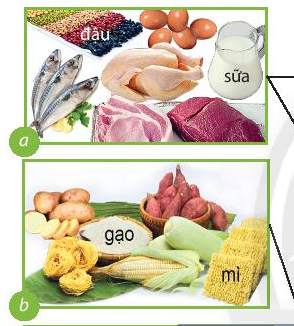 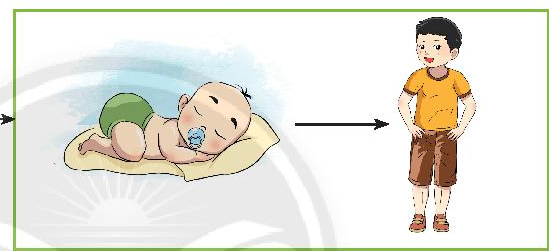 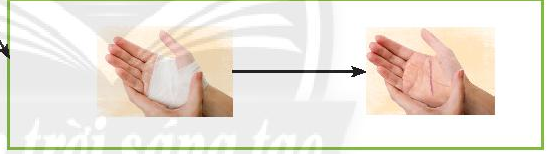 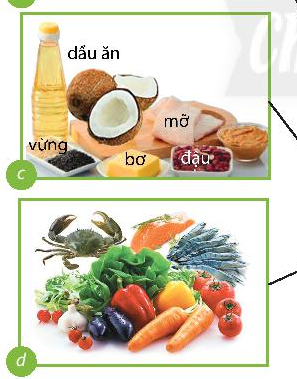 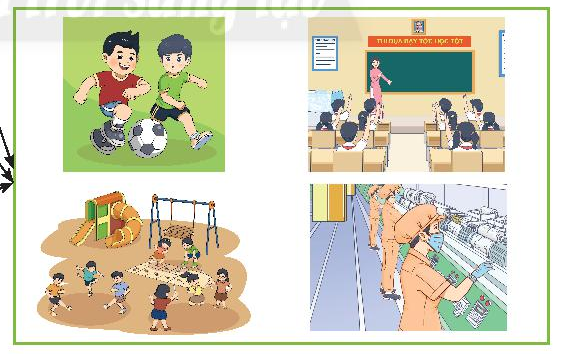 Hình 4.1. Vai trò dinh dưỡng của các nhóm thực phẩm
PHIẾU HỌC TẬP 
Quan sát H4.1 sgk/25  hoàn thành bảng sau:
PHIẾU HỌC TẬP 
Quan sát H4.1 sgk/25  hoàn thành bảng sau:
PHIẾU HỌC TẬP 
Quan sát H4.1 sgk/25  hoàn thành bảng sau:

1. GIÁ TRỊ DINH DƯỠNG CỦA CÁC NHÓM THỰC PHẨM
Căn cứ vào giá trị dinh dưỡng thực phẩm được chia thành 4 nhóm: 
       - Nhóm thực phẩm giàu chất đạm(Protein):
     + Xây dựng, tạo ra các tế bào mới
     + Giúp cơ thể sinh trưởng và phát triển
     + Cung cấp năng lượng
       - Nhóm thực phẩm giàu chất đường, bột (Glucid):
     + Cung cấp năng lượng cho mọi hoạt động của cơ thể 
       - Nhóm thực phẩm giàu chất béo (Lipid):
     + Cung cấp năng lượng 
     + Giúp bảo vệ cơ thể và chuyển hóa một số vitamin cần thiết
       - Nhóm thực phẩm giàu chất khoáng và vitamin:
      + Tăng sức đề kháng giúp cơ thể khoẻ mạnh, chống lại bệnh tật
 Cần sử dụng đầy đủ thực phẩm thuộc 4 nhóm chính
2. NHU CẦU DINH DƯỠNG CỦA CƠ THỂ
Thảo luận nhóm đôi
? Nhận xét thể trạng của mỗi bạn trong Hình 4.2, thể trạng đó thể hiện tình trạng dinh dưỡng của cơ thể như thế nào?
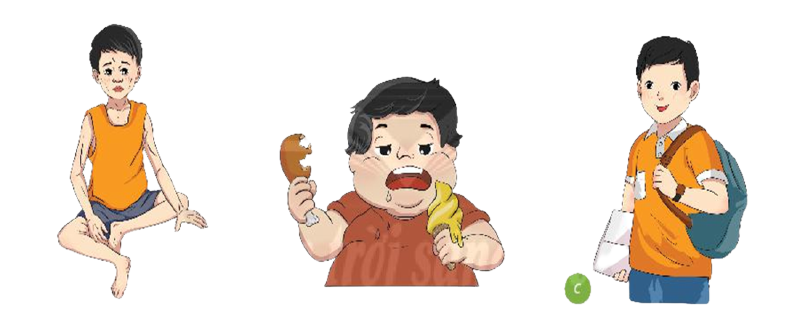 a
b
c
Hình 4.2. Một số loại thể trạng
Thảo luận nhóm đôi
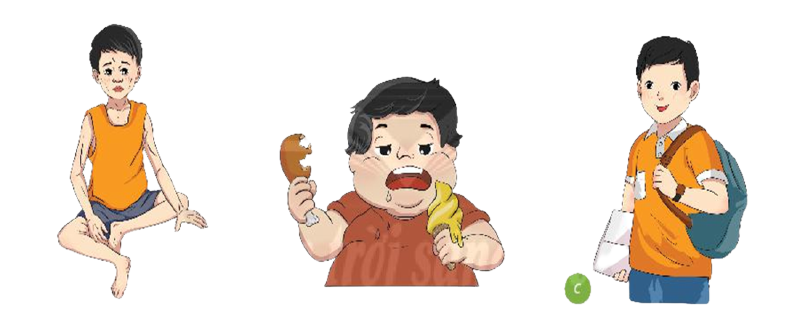 b
c
a
Hình 4.2. Một số loại thể trạng
Thiếu dinh dưỡng
Cân dối
Thừa dinh dưỡng
Thảo luận nhóm đôi
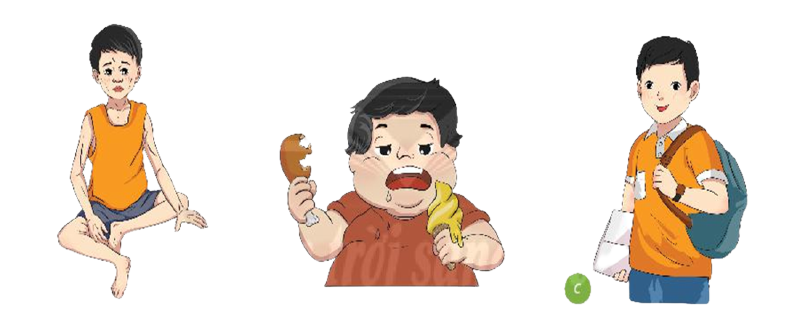 b
c
a
Hình 4.2. Một số loại thể trạng
Thiếu dinh dưỡng
Cân dối
Thừa dinh dưỡng
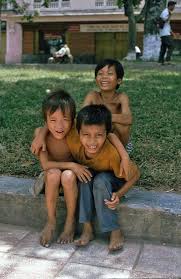 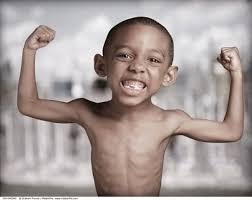 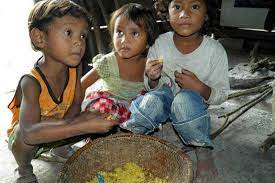 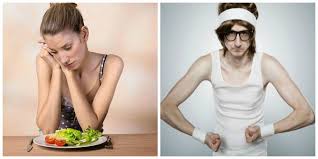 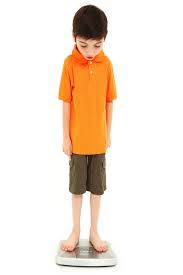 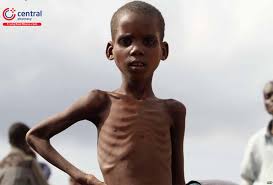 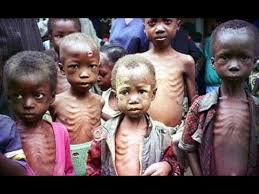 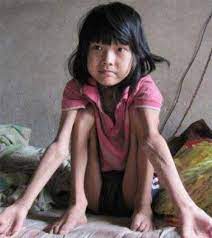 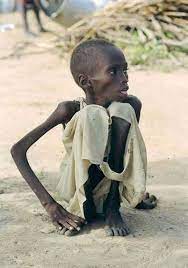 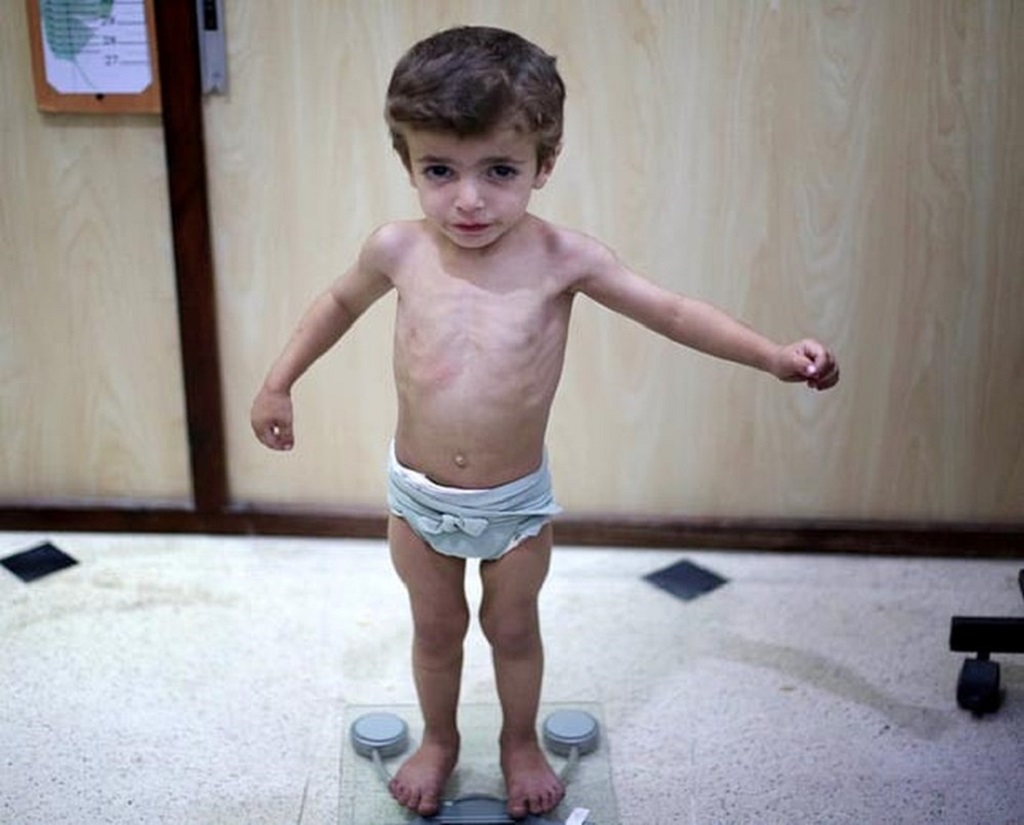 Thiếu chất dinh dưỡng
Tác hại
Cơ thể bị suy dinh dưỡng
Sức đề kháng yếu, dễ nhiễm bệnh
trí tuệ kém phát triển
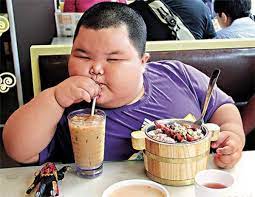 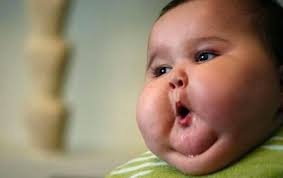 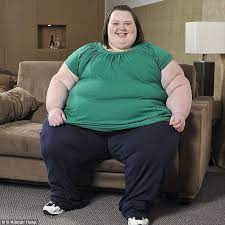 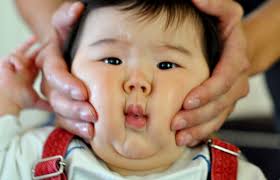 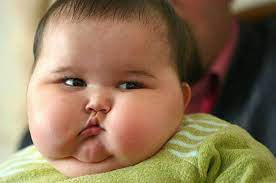 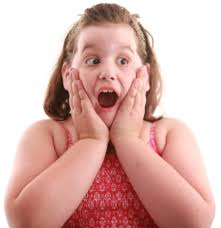 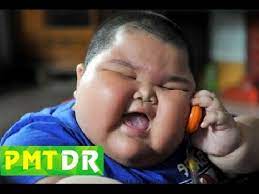 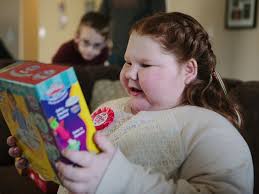 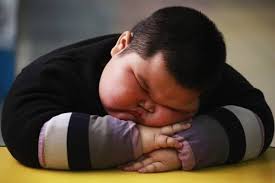 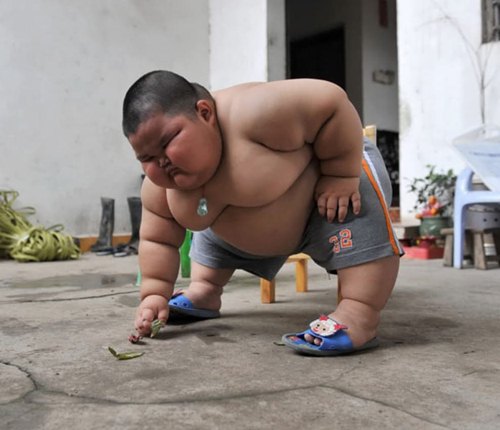 Thừa dinh dưỡng
Tác hại
Béo phì
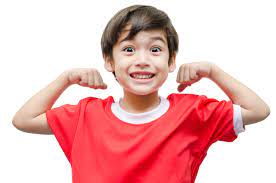 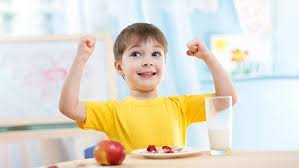 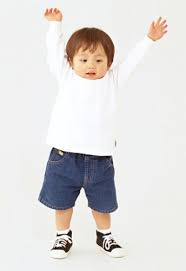 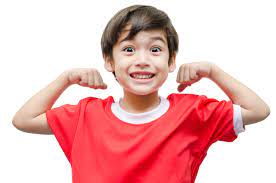 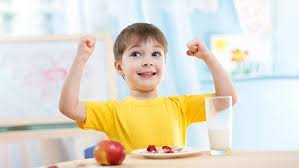 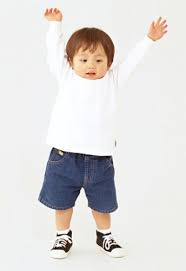 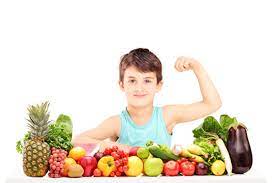 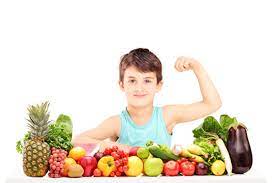 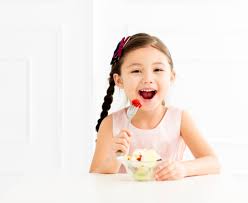 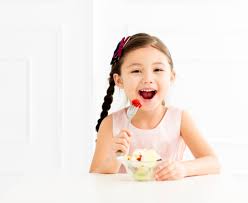 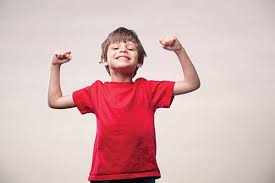 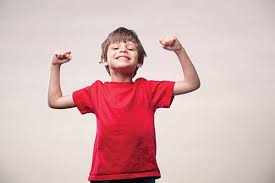 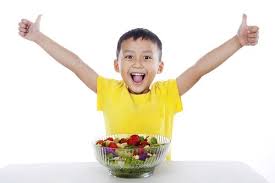 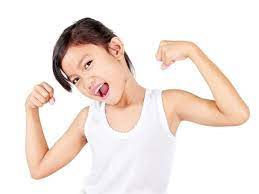 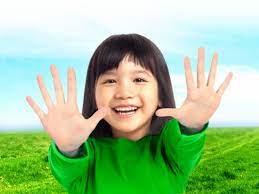 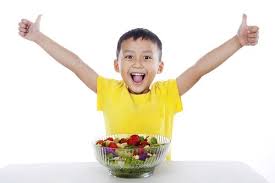 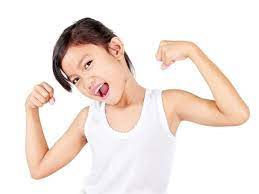 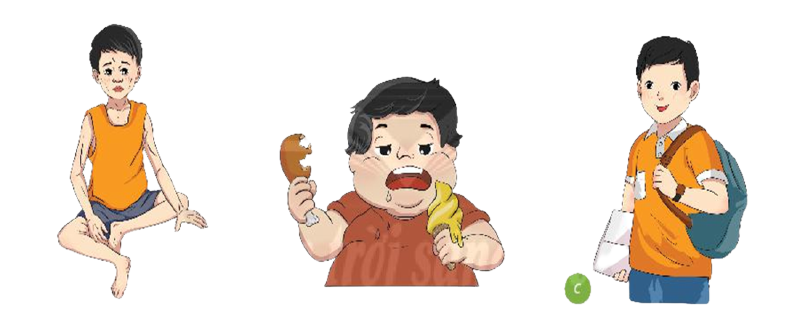 b
c
a
Hình 4.2. Một số loại thể trạng
Thiếu dinh dưỡng
Cân dối
Thừa dinh dưỡng
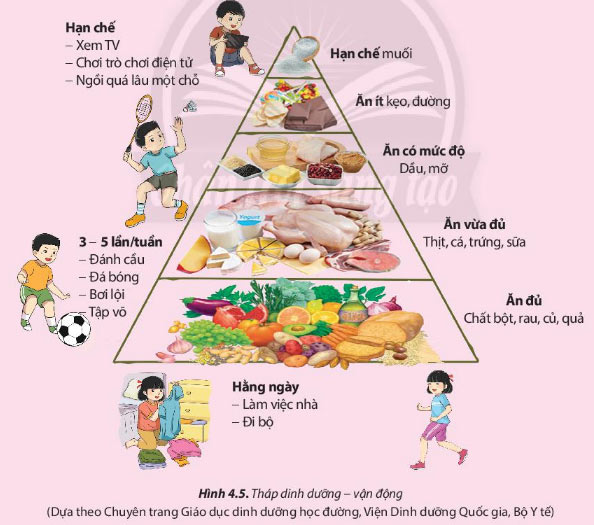 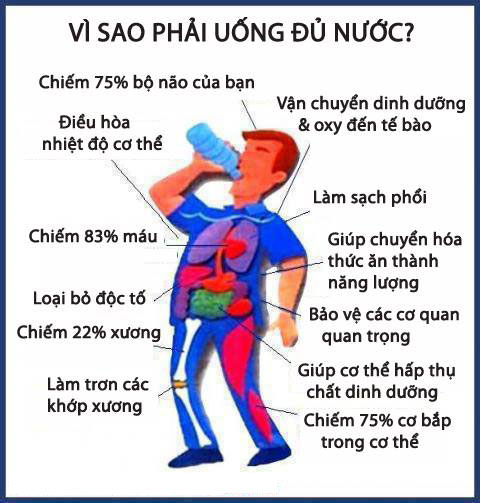 
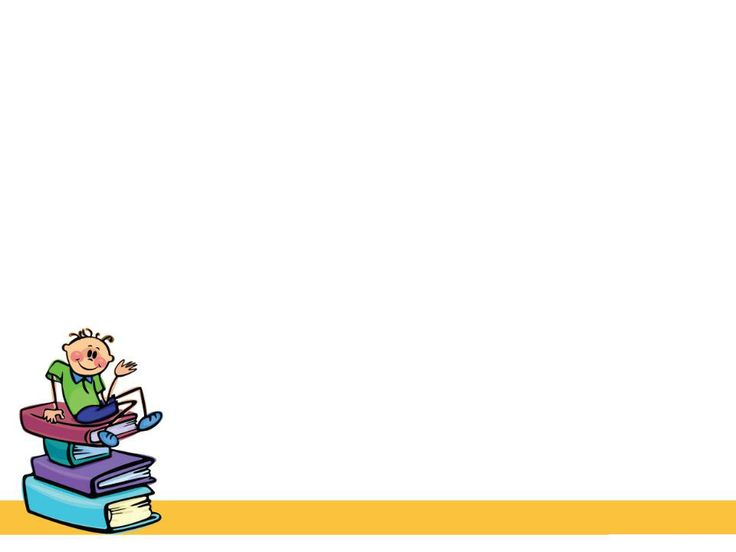 2. NHU CẦU DINH DƯỠNG CỦA CƠ THỂ
- Nếu ăn uống thiếu chất thì cơ thể sẽ bị suy dinh dưỡng, phát triển chậm lại hoặc ngừng phát triển, sức đề kháng yếu, dễ nhiễm bệnh và trí tuệ kém phát triển.
- Nếu ăn uống thừa so với nhu cầu cơ thể, kèm theo lười vận động  gây nên bệnh béo phì, bệnh huyết áp, bệnh tim mạch, tiểu đường…
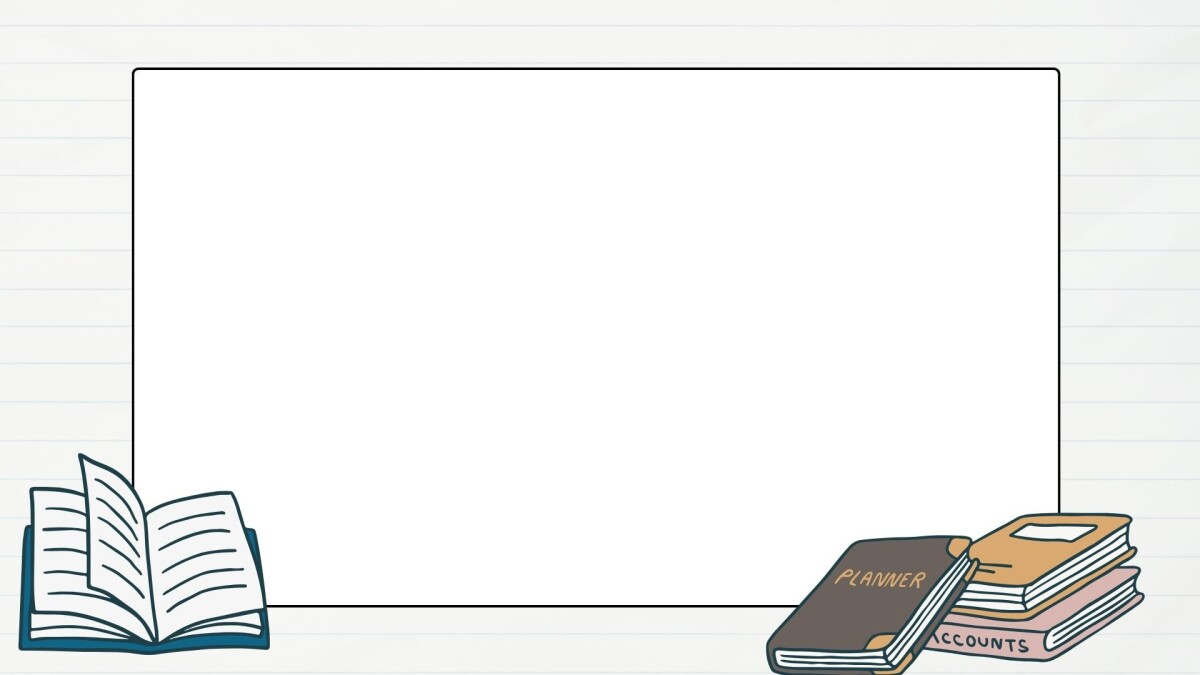 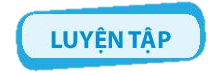 Câu hỏi 1: Căn cứ vào giá trị dinh dưỡng của mỗi loại thực phẩm , người ta chia thực phẩm thành mấy nhóm chính ?
A. 1
B. 2
C. 3
D. 4
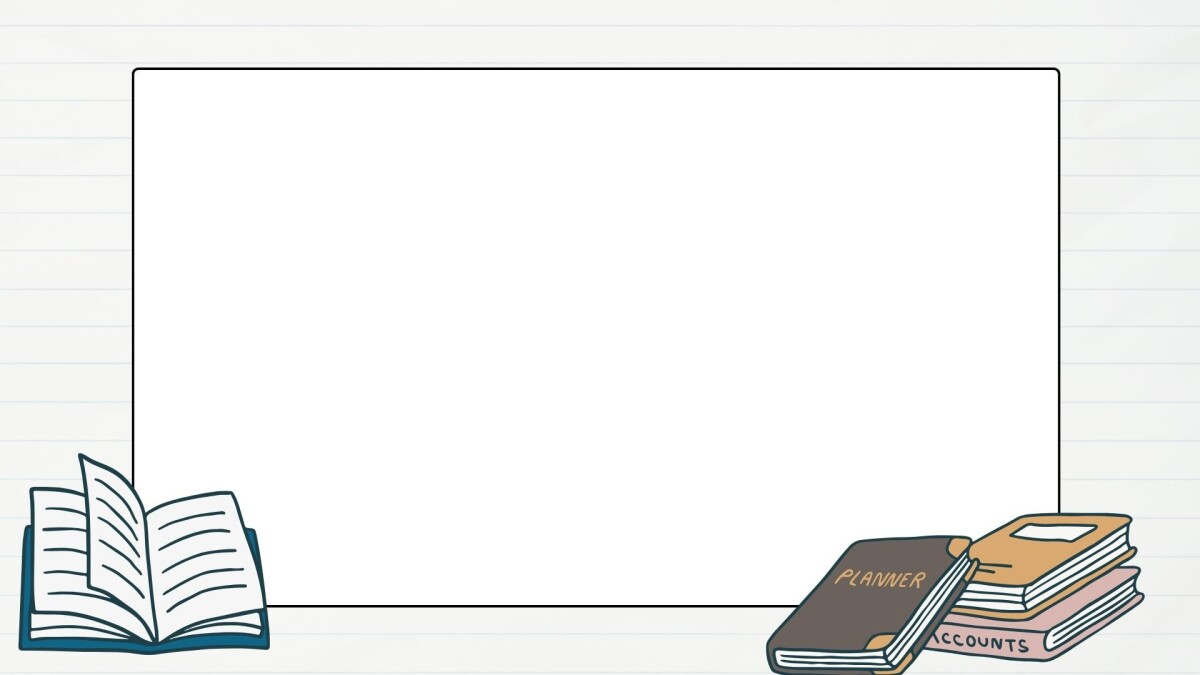 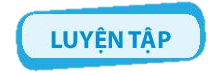 Câu hỏi 2: Cho biết thịt, cá, trứng thuộc nhóm thực phẩm nào ?
A. Nhóm giàu chất đạm
B. Nhóm giàu chất đường bột
C. Nhóm giàu chất béo
D. Nhóm giàu vitamin, chất khoáng
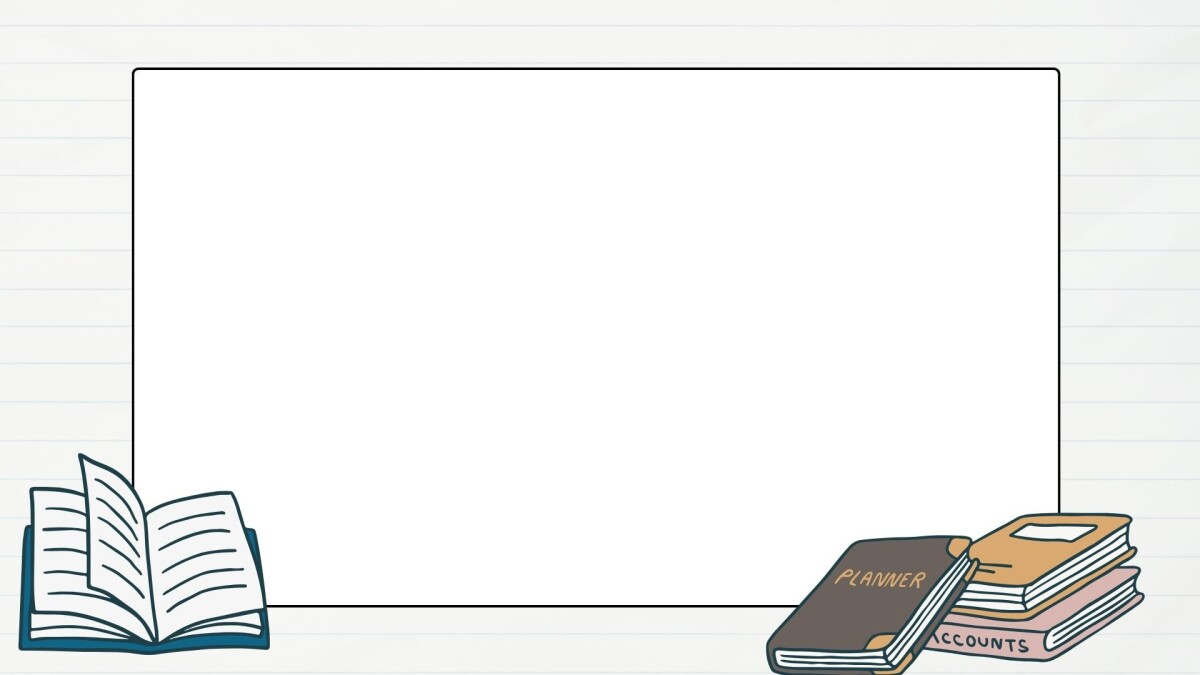 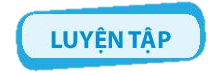 Câu hỏi 3:Vai trò xây dựng tạo ra tế bào mới thuộc nhóm thực phẩm nào ?
A. Nhóm giàu chất đạm
B. Nhóm giàu chất đường bột
C. Nhóm giàu chất béo
D. Nhóm giàu vitamin, chất khoáng
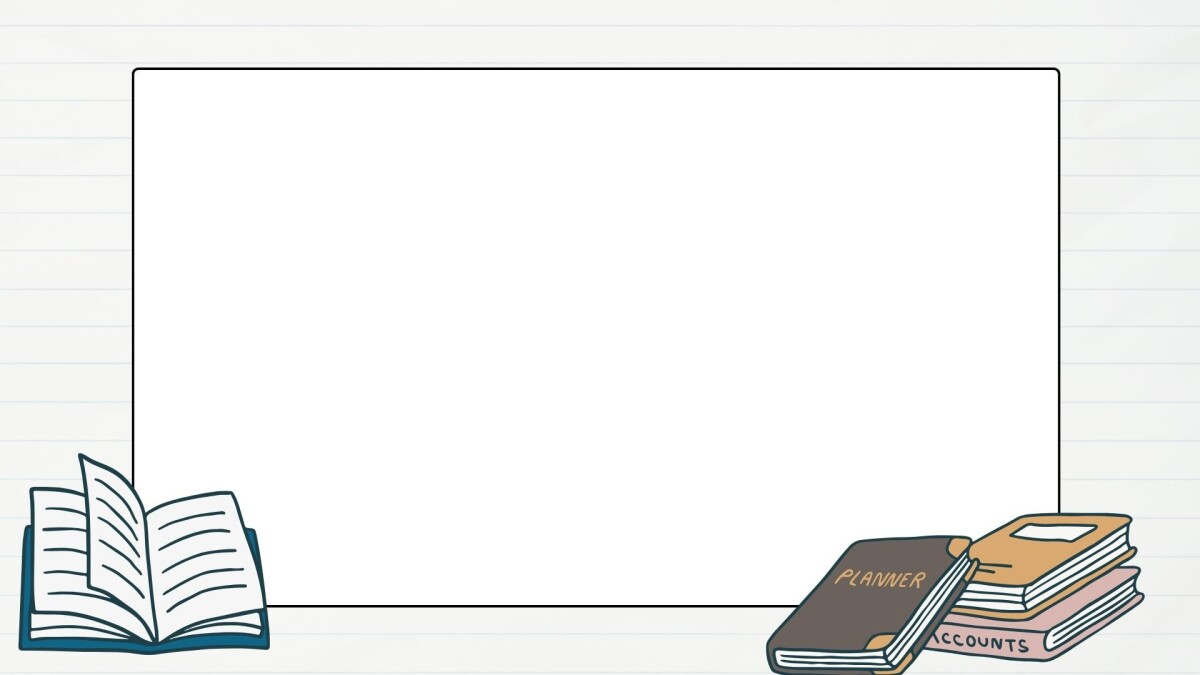 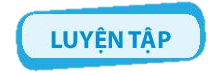 Câu hỏi 4: Nhóm thực phẩm nào có vai trò làm tăng sức đề kháng cho cơ thể?
A. Nhóm giàu chất đạm
B. Nhóm giàu chất đường bột
C. Nhóm giàu chất béo
D. Nhóm giàu vitamin, chất khoáng
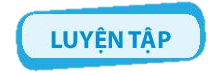 Câu hỏi 5: Em hãy cho biết trường hợp nào sau đây gây nguy hại cho cơ thể  ?
A. Thiếu chất dinh dưỡng
B. Thừa chất dinh dưỡng
C. Thiếu chất hay thừa chất đều nguy hại
D. Thiếu hay thừa đều không ảnh hưởng
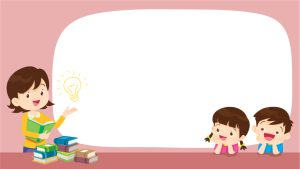 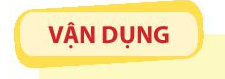 Gia đình em thường dùng những món ăn nào? Mỗi món ăn cung cấp chất dinh dưỡng nào
là chủ yếu?
Làm ở nhà
Sơ đồ tư duy bài học:
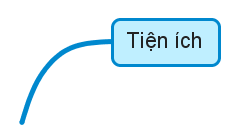 Nhóm thực phẩm giàu chất đạm
Nhóm thực phẩm giàu chất béo
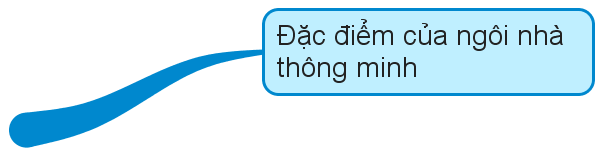 Giá trị dinh dưỡng của các nhóm thực phẩm
Nhóm thực phẩm giàu chất đường, bột
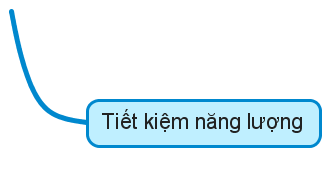 THỰC PHẨM VÀ 
DINH DƯỠNG
Nhóm thực phẩm giàu chất khoáng, vitamin
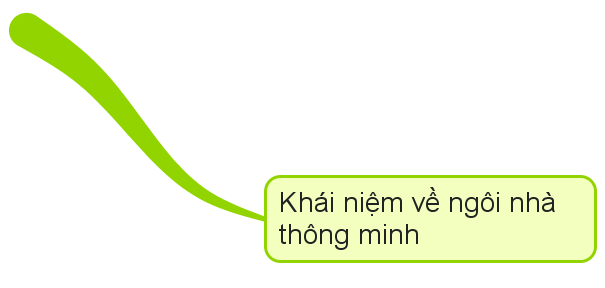 Thiếu chất dinh dưỡng: bị suy dinh dưỡng, chậm phát triển, sức đề kháng yếu
Thừa chất dinh dưỡng: gây béo phì, mắc bệnh tim mạch, tiểu đường
Nhu cầu dinh dưỡng của cơ thể
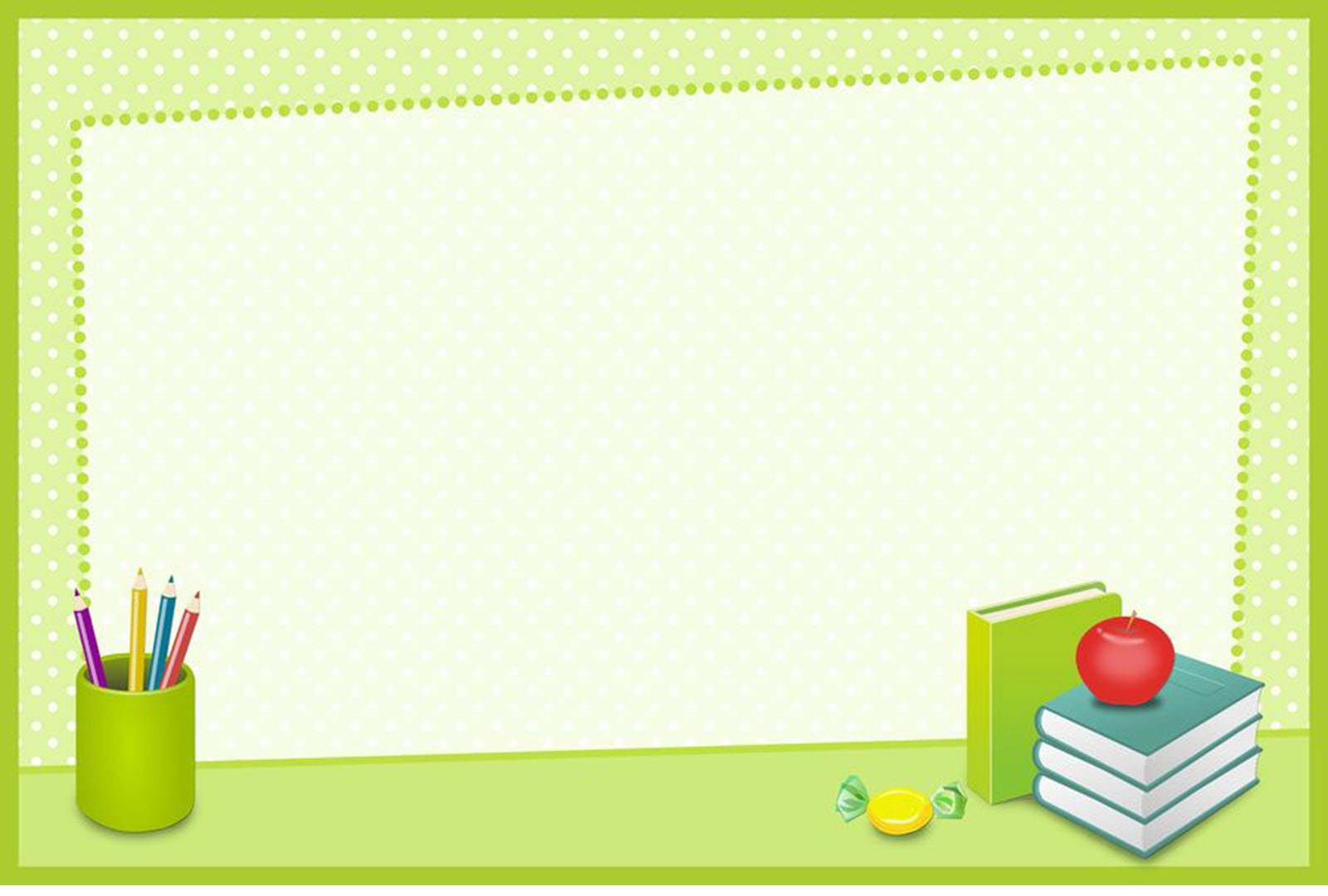 DẶN DÒ
Học bài
Làm phần vận dụng
Xem tiếp nội dung 3. Chế độ ăn uống khoa học
Canh cà rốt, su su nấu sườn lợn
- Tôm rang
 thịt ba chỉ
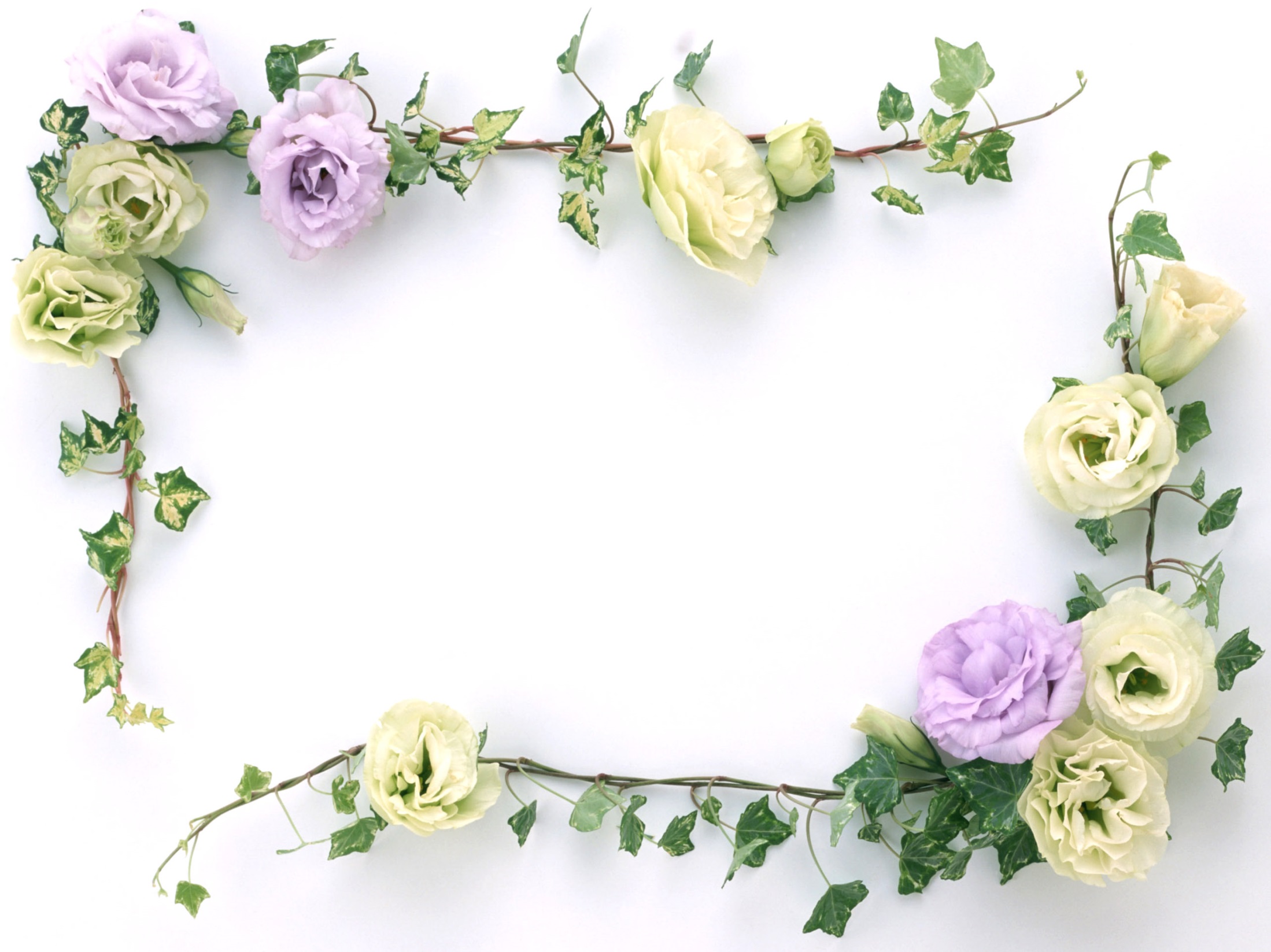 BÀI HỌC KẾT THÚC
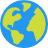 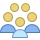 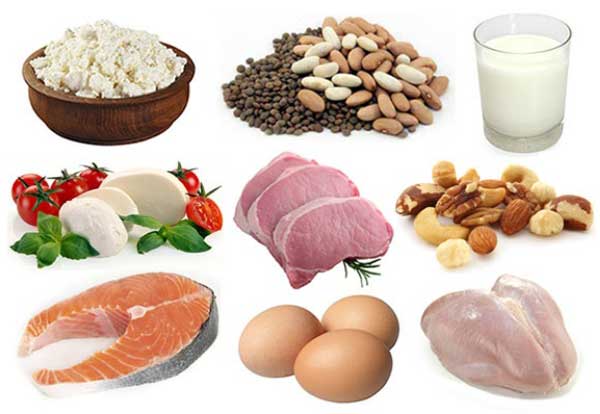 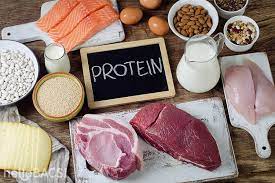 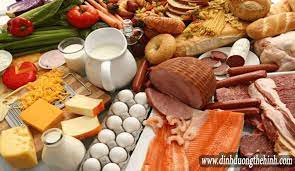 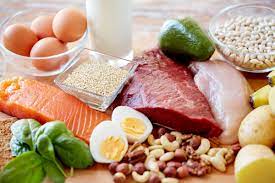 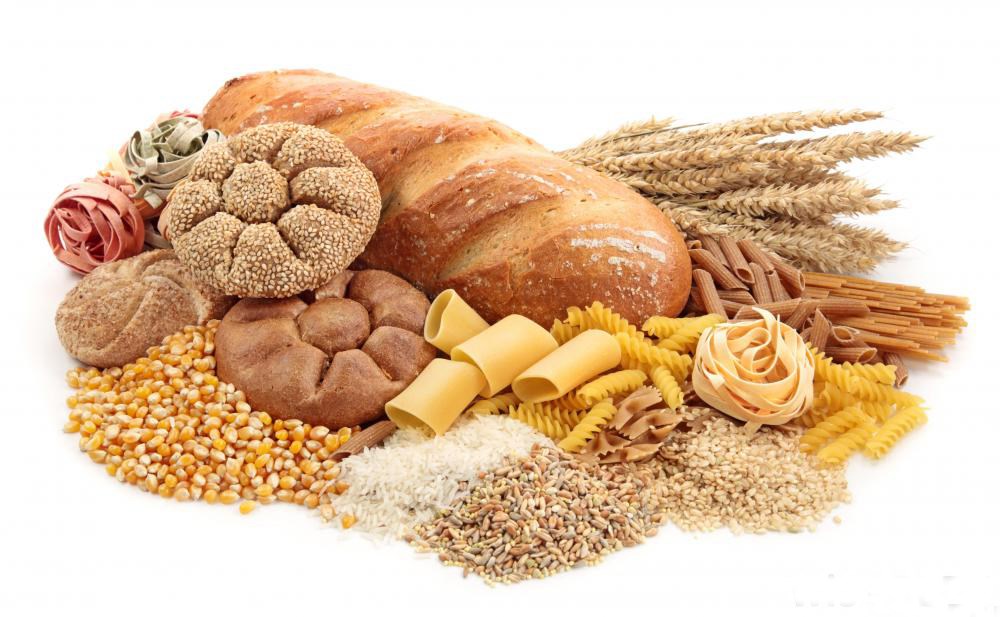 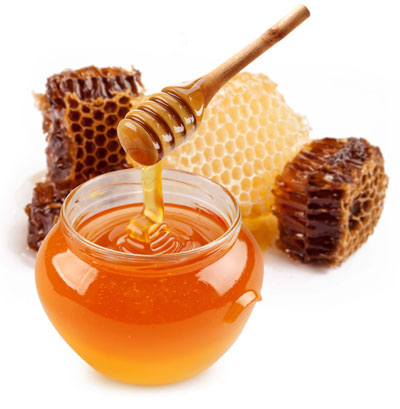 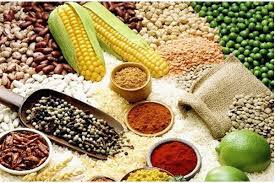 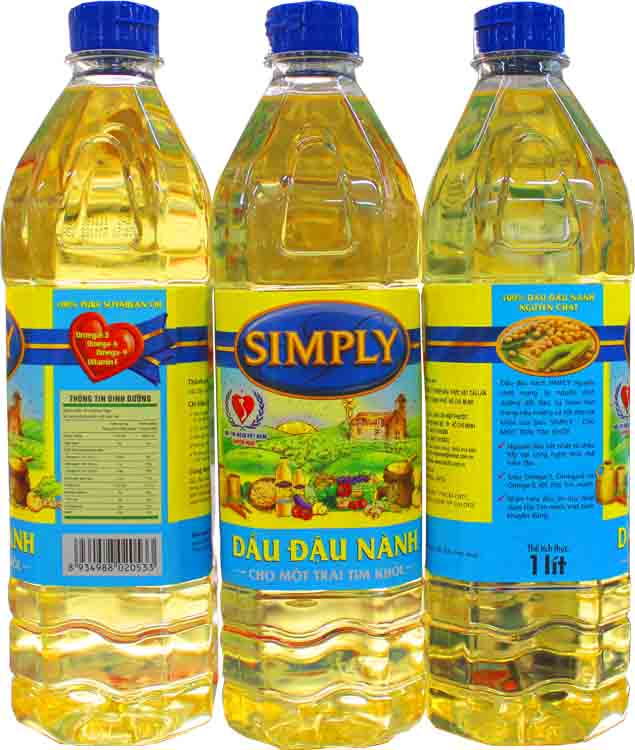 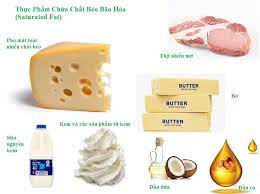 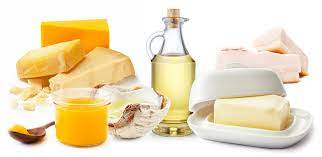 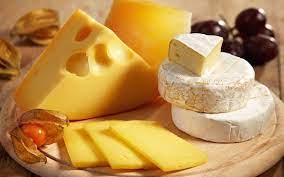 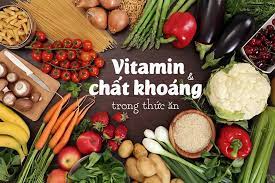 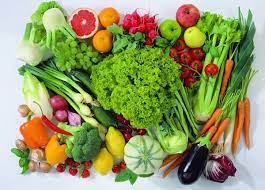 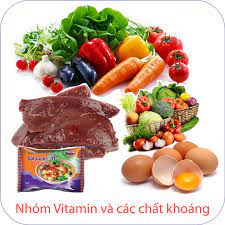 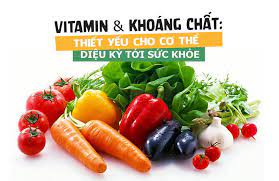